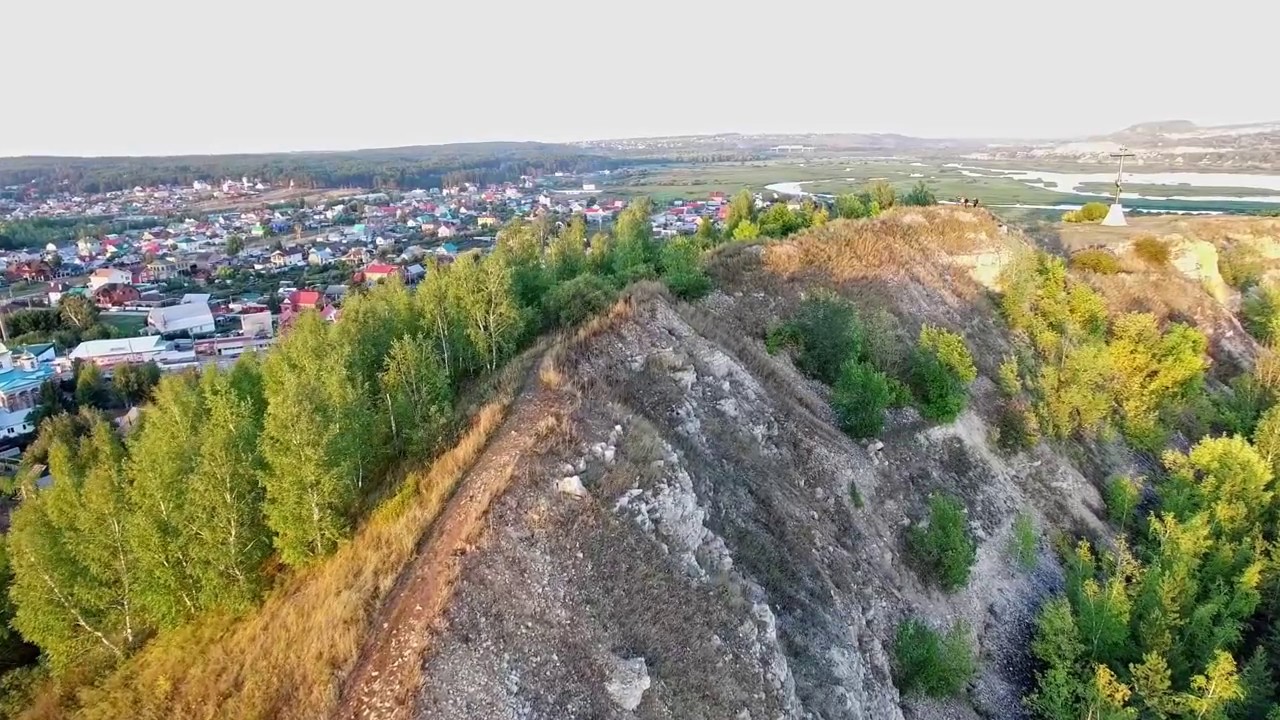 Царев курган – легенда 
нашего края
Пожалуй, не найти в нашей округе более загадочного места, чем Царев курган, один из интереснейших памятников природы. Уникальный, непостижимый, не перестающий удивлять. С вершины кургана открывается захватывающий вид!
КУРГАН ЗИМОЙ
Царев курган в 18 веке
Отпечаток ругозы
Когда то Царев курган был дном глубокого  и обширного моря.
 Здесь находятся самые древние геологические обнажения Поволжья, следы окаменевших станков давно исчезнувших видов беспозвоночных животных – мшанок, морских лилий, ежей, ругоз.
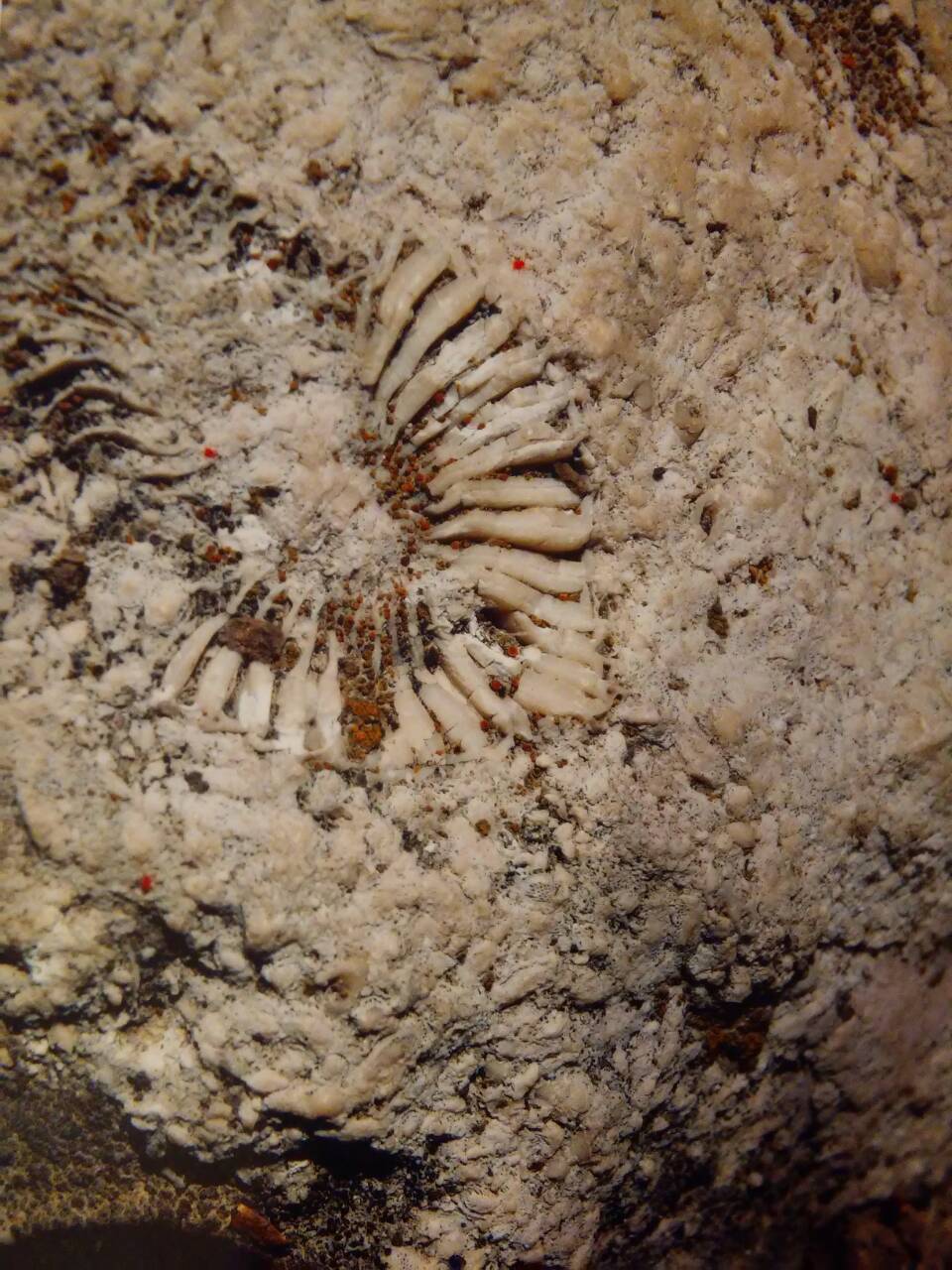 Камни с отпечатками
КАРЬЕР
В первозданном природой виде Царев курган представлял собой возвышенность высотой около 115 метров. В1875 году курган начали разрушать. Сначала брали камень для строительства ж/ д моста через Волгу. В 1940 -1950 годы по решению властей СССР здесь проводились работы по добыче строительного камня, который был нужен для возведения Волжской ГЭС. Так курган потерял половину своей высоты.
ХРИСТОРОЖДЕСТВЕНСКАЯ ЦЕРКОВЬ
аЧЧмтмтмььм
Часовенка была построена у родников, очень красивое место
Родники текут из щебня на берегу пруда. Это – старинная забытая святыня. Один из родников считается холодным, другой теплым, хотя вода в них одинаково холодна и расположены они в нескольких сантиметрах друг от друга. Помогает вода при суставных болезнях, а также избавляет от пагубных пристрастий. От былой славы родников остались туманные слухи: якобы на горе несколько веков назад, на самой вершине кургана, стоял монастырь и эту воду пили праведные монахи.
Осенью в праздник Воздвижения Креста Господня  установили крест, символ победы добра над злом, освящающий каждого входящего в наш город. Крест весит более 2,5 тонны, высота – 15 метров.  Доставляли крест при помощи вертолета.
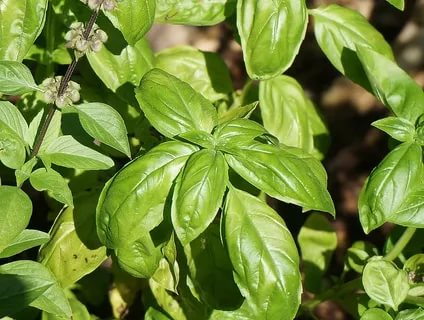 На Царев кургане много
 растений занесенных в Красную книгу
УЛОМА КУЛИНАРНАЯ
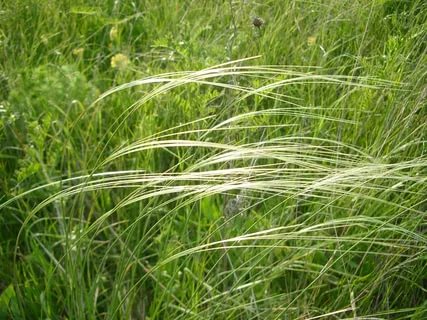 КОВЫЛЬ
ИСТОД СИБИРСКИЙ
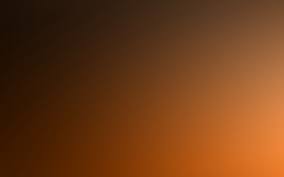 Величием кургана восхищались многие известные люди.
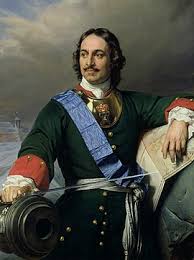 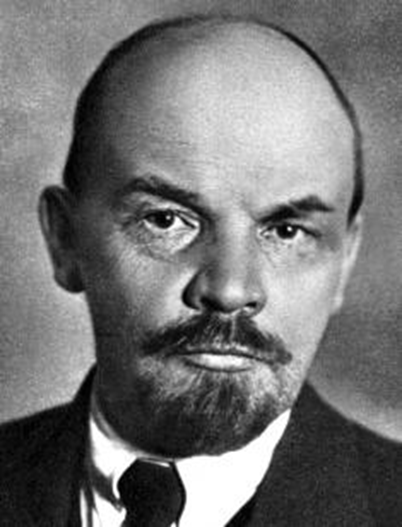 Петр 1
В. И. Ленин
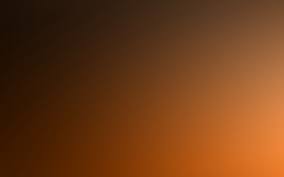 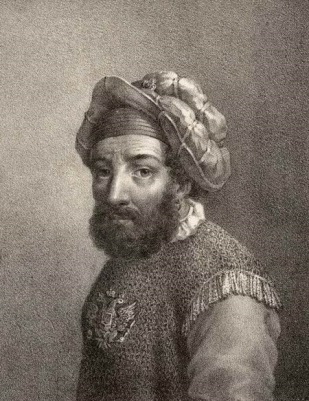 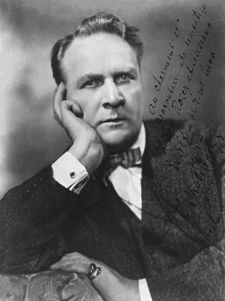 Ермак
Ф. Шаляпин
Екатерина 2
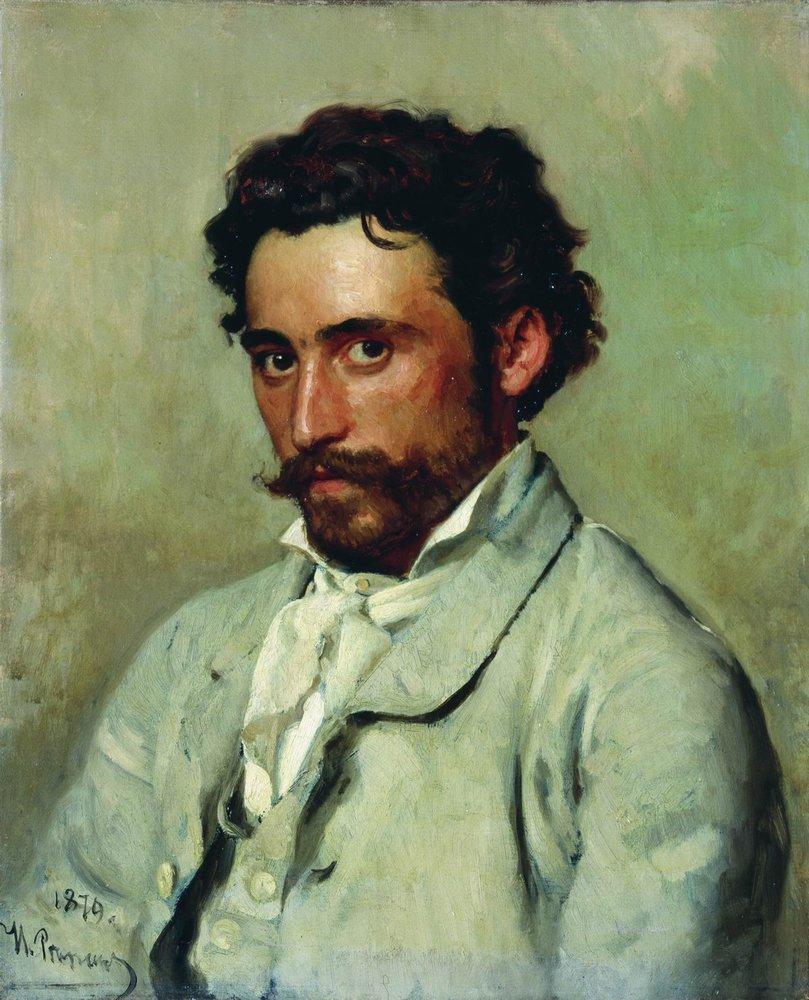 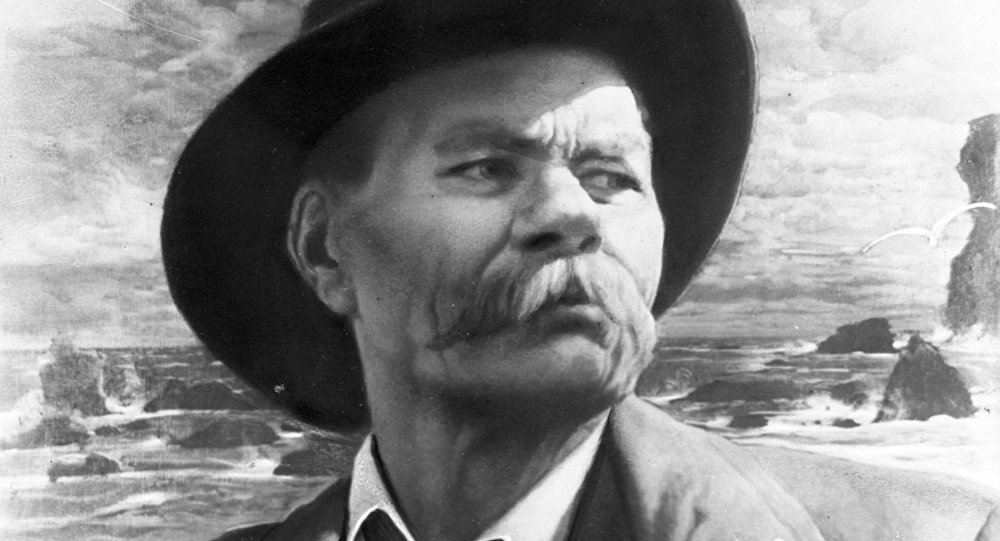 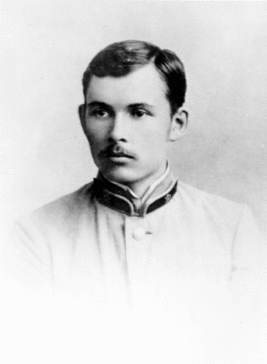 Илья Репин
М. Горький
А. Абрамов
Царев курган – это исторический 
памятник природы, нужно помнить об этом посещая это место. Бережно относиться к природе! Если Вы здесь еще не были, приезжайте не пожалеете!
Спасибо за внимание!